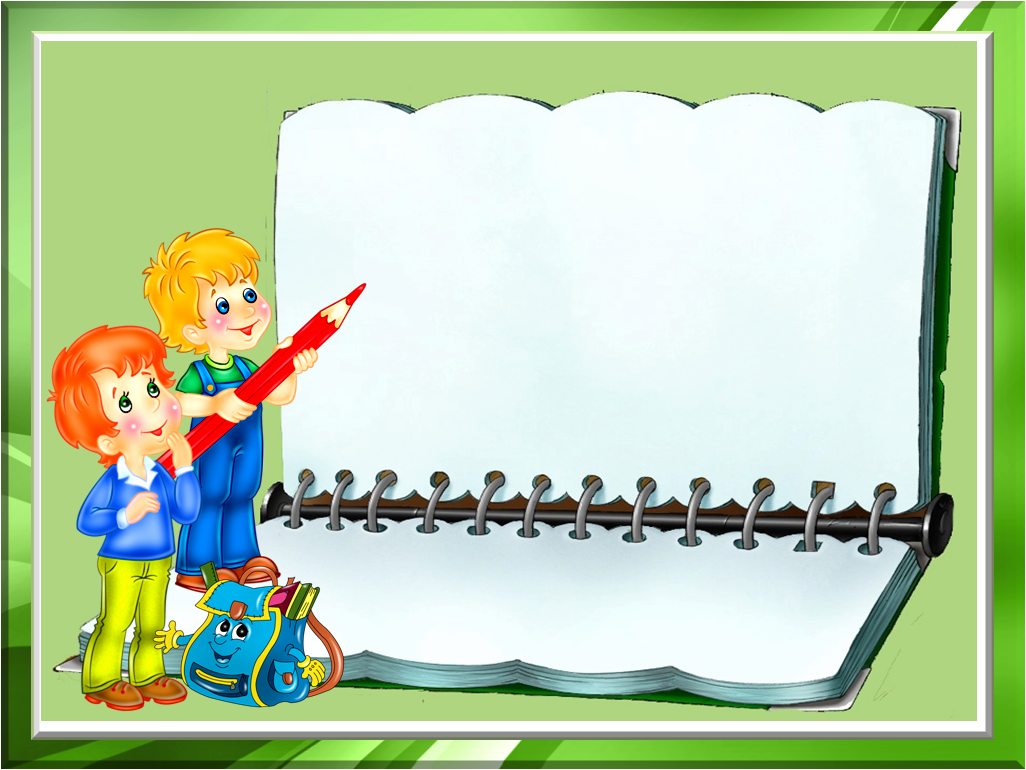 Консультация для педагогов
Подготовка руки      дошкольника 
к письму
Подготовила : Абуева Румия Куаншкалиевна, учитель-логопед  МБДОУ №25 «Василёк»
 г.Харабали
Цель: ознакомление педагогов с практическими методами  подготовки руки дошкольника к письму.
Задачи: 
познакомить педагогов с игровыми упражнениями и нетрадиционными способами самомассажа при подготовке руки детей дошкольного возраста к письму.  
Способствовать использованию  данной системы в работе с детьми.
Письмо - сложный координационный навык, требующий слаженной работы мышц кисти, всей руки, правильной координации движений всего тела. 
Подготовка к письму - один из самых сложных этапов подготовки ребенка к систематическому обучению. 
У детей дошкольного возраста слабо развиты мелкие мышцы руки, несовершенна координация движений, не закончено окостенение запястий и фаланг пальцев. 
Поэтому в дошкольном возрасте важна именно подготовка к письму, а не обучение ему. Важно развить механизмы, необходимые для овладения письмом, создать условия для накопления ребенком двигательного и практического опыта, развития навыков ручной умелости.
Игры с крупой, бусинками, пуговицами, камешками.
Работа с
бумагой (оригами,аппликация, создание объемных фигурок, скручивание)
Массаж и самомассажкистей рук и пальцев.
Графические упражнения. Штриховка.
Средства подготовки руки к письму
Вырезание ножницами.
Работа с иголкой.
Пальчиковая гимнастика и упражнения
Рисование, раскрашивание.
Работа с пластилином, тестом,глиной
Игры с конструктором и мозаикой.
Игры с веревочкой, шнуровки.
Карандаш-массажёр
Упражнение «Утюжок»
Толстый карандаш положить на стол, 
«прогладить» его сначала одной ладонью, 
потом другой, покатать карандаш по столу 
в разных направлениях.

Упражнение «Добывание огня»
Положить шестигранный карандаш на 
ладошку,прикрыть его другой ладонью и 
прокатывать между ладонями сначала 
медленно, потом быстрее (от кончиков 
пальцев к запястьям).Попробовать это 
делать  с двумя карандашами сразу.

Упражнение «Пианино»
Прижимать к столу толстый круглый               
карандаш кончиком каждого пальца. 
Вариант «Дудочка» - играть на карандаше,
 как на дудочке, быстро перебирая пальцами, 
нажимая воображаемый кнопки.
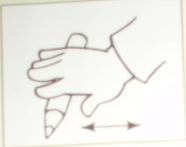 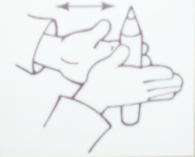 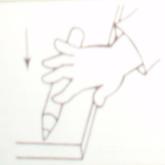 Упражнение «Прятки»
Сжать короткий толстый 
карандаш в кулачке, 
спрятать его.
                                                                                                          Упражнение «Волчок»
                                                                                                      Вращать длинный тонкий  карандаш             
                   на столе указательным и большим 
             пальцами сначала одной руки, а потом
            другой. Выполнять вращение большим 
и средним пальцами.

Упражнение «Горка»
Положить большой шестигранный           
карандаш на тыльную сторону кисти. 
Наклонить руку вниз. Скатывать 
карандаш с тыльной стороны кисти 
руки, как с горки.
         Упражнение «Скольжение»
Продвигаться вверх и вниз по длине                                                                
шестигранного карандаша, уперев
 острым концом в стол, перехватывая 
его пальцами.
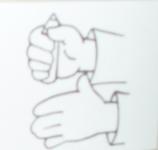 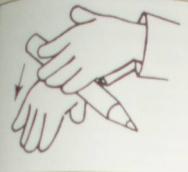 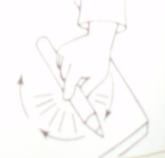 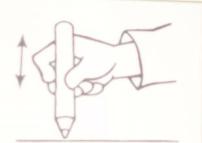 Упражнение «Подъёмный кран»                
Поднимать большой толстый круглый
 карандаш с поверхности стола, 
подцепив его снизу(поочерёдно каждым 
пальцем).
Упражнение «Вертолёт»                            
Вращать длинный тонкий карандаш                 
 между большим, указательным и средним
 пальцами. Пусть он вращается 
быстро-быстро, как винт вертолёта.
Упражнение «Эстафета»
Сжать толстый гладкий карандаш 
указательным пальцем, подержать его                       
 и передать указательному пальцу другой руки. 
Передавать карандаш другим пальцам,
 как эстафетную палочку.
Упражнение «Ладошка»                         
Обрисовывать тупым концом тонкого 
карандаша ладонь с широко раздвинутыми 
пальцами, лежащую на столе, массируя 
карандашом межпальцевые зоны.
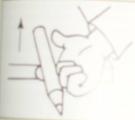 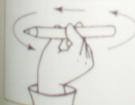 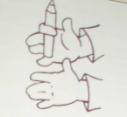 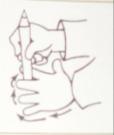 Использование массажного  шарика и эластичного кольца СУ-ДЖОК.
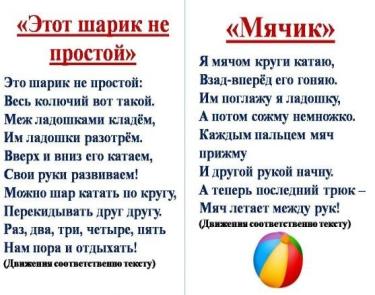 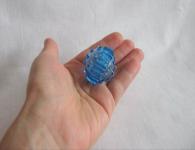 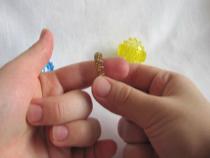 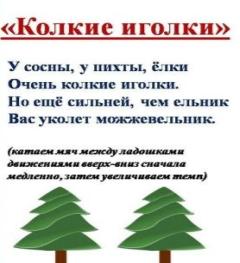 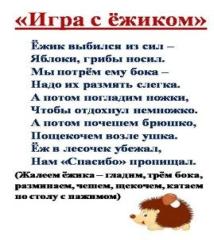 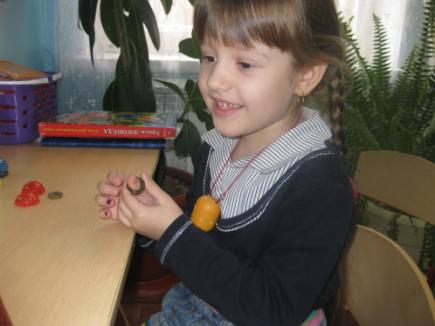 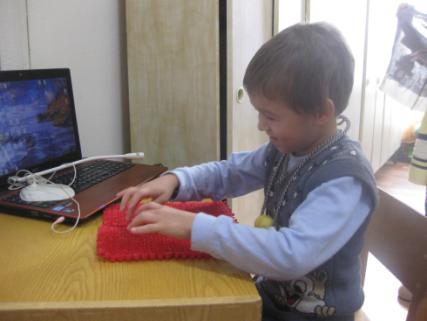 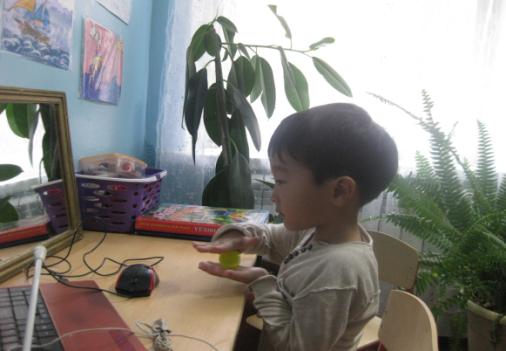 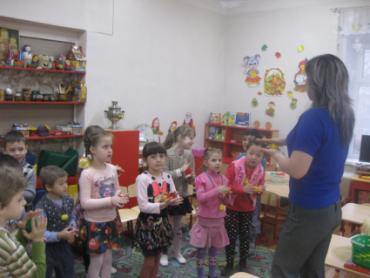 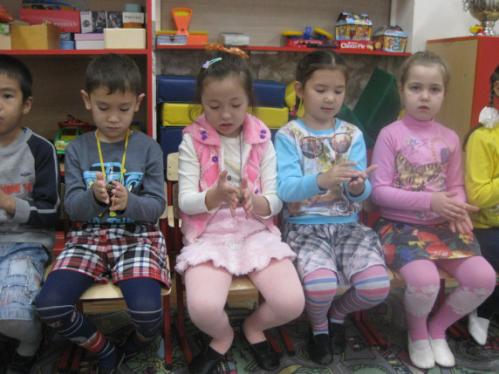 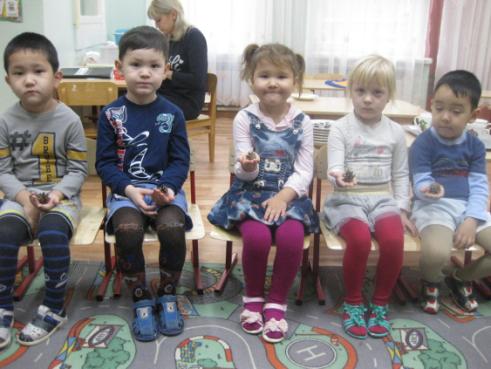 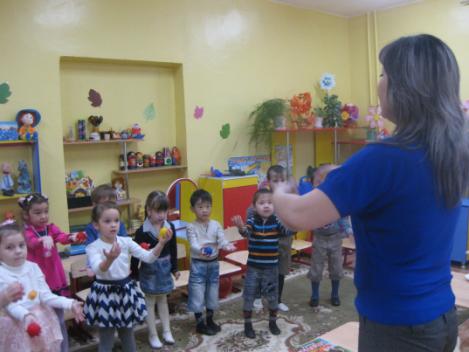 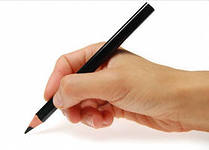 Правильный захват карандаша
Держат тремя пальцами: большим, указательным и средним, которые образуют щепоть. При этом карандаш лежит на левой стороне среднего пальца. Большой палец поддерживает карандаш слева, а указательный - сверху. Верхний конец карандаша направлен в плечо.
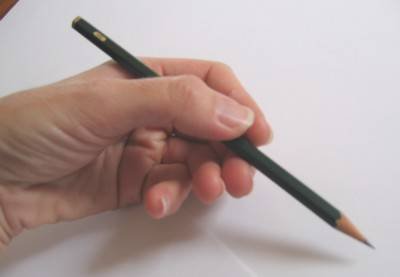 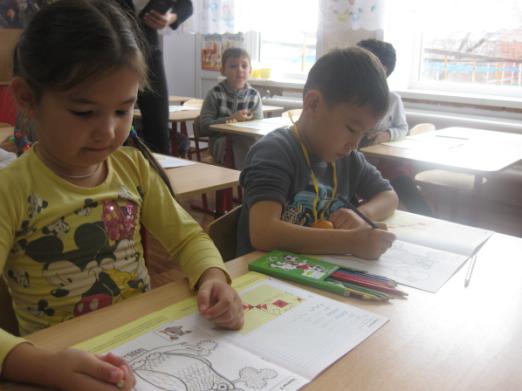 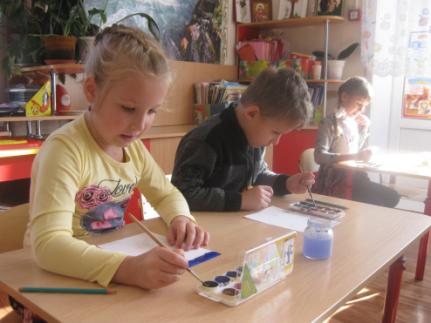 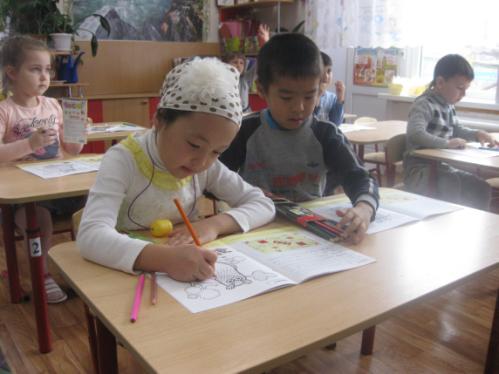 Игровые упражнения
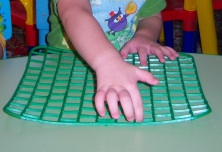 «Посолим суп», 
«Покормим цыплят»
Строим «сруб» из спичек или счётных палочек.
«Мы гуляем» (Взять решётку для раковины. Ребёнок ходит указательным и средним пальцами, как ножками, по этим клеткам)
«Скакалочка» 
«Урожай» (упражнение для большого и указательного пальцев.)
“Погладим котёнка”
“Весёлые маляры”
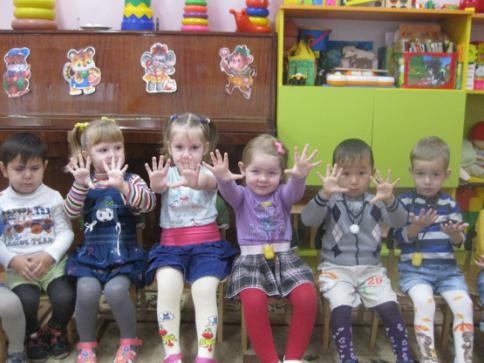 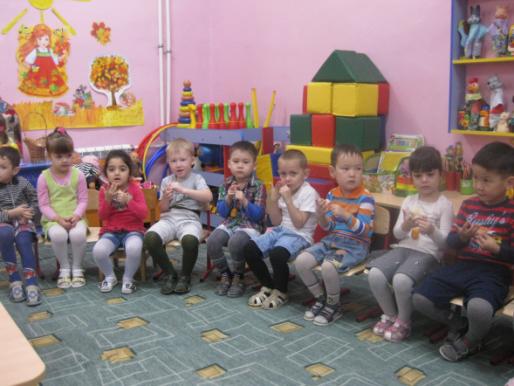 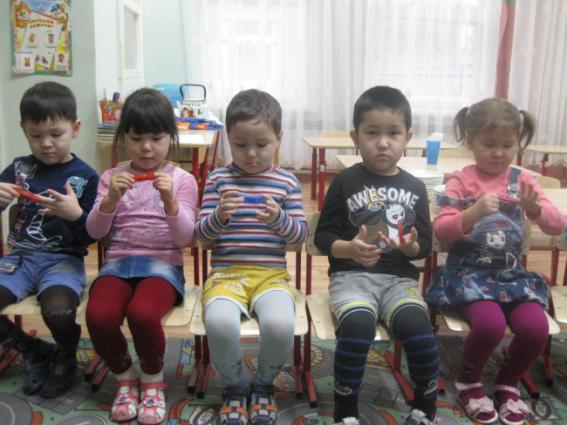 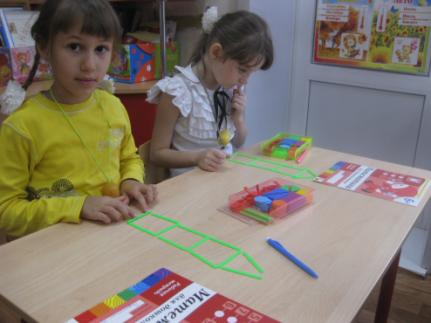 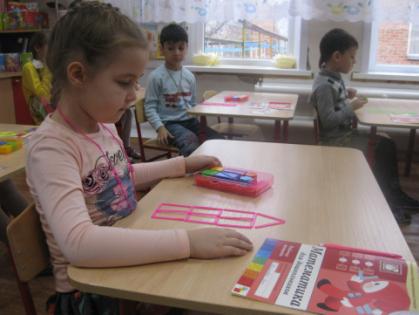 Ручной труд способствует развитию мелкой моторики, формированию умения правильно держать карандаш и правильному распределению мышечной нагрузки.
Этапы работы над аппликацией 
с использованием  техники торцевания:

Из полосок гофрированной бумаги
 нарежьте квадраты со стороной
 примерно 1 см. 

Нарисуйте на плотной бумаге
 или картоне любой узор.
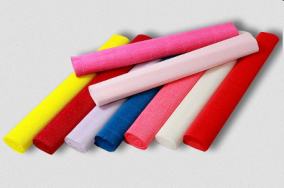 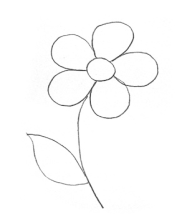 Нанесите клей тонкой полоской
 по контуру на небольшой участок узора.

Поставьте стержень на квадратик
 и закрутите (заверните) бумажную
 заготовку вокруг стержня

У вас получится цветная
 трубочка-торцовочка.
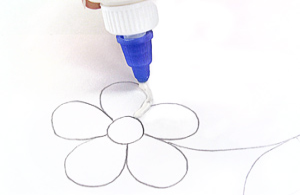 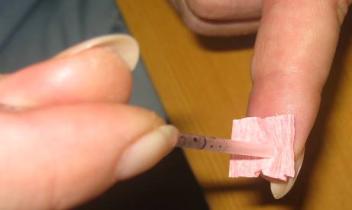 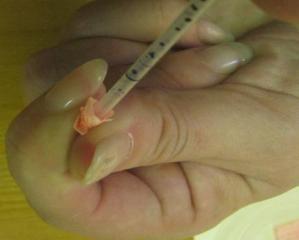 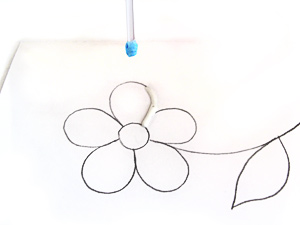 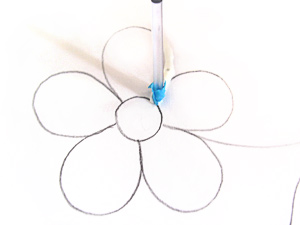 Поставьте ее на клей.




Выньте стержень.




Каждую следующую торцовочку приклеивайте рядом с предыдущей. Старайтесь ставить торцовочки плотно друг к другу, чтобы не оставалось промежутков.
Мозаику в технике торцевания можно выполнять по контуру или делать сплошной. Можно в той же технике заполнить фон вокруг узора. Получится маленький пушистый коврик.
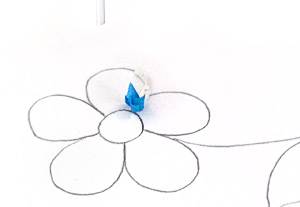 работа с нитью (выкладывание узора, завязывание нити, плетение, разрезание) ;
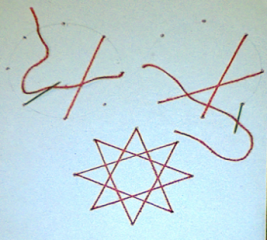 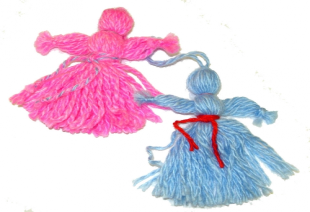 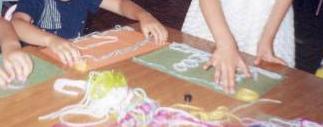 работа с бумагой (оригами, аппликация, создание объемных фигурок, скручивание) ;
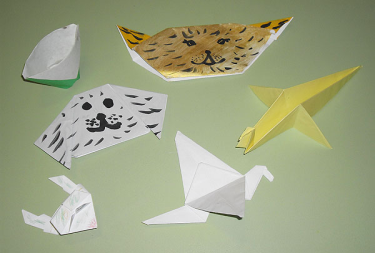 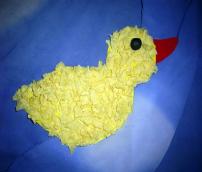 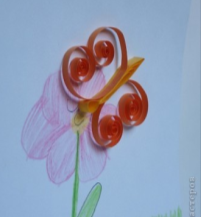 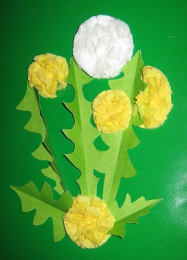 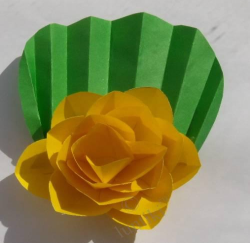 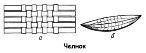 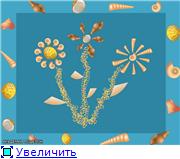 мозаика и аппликация из природного материала (семечки, скорлупа, ракушки) ;
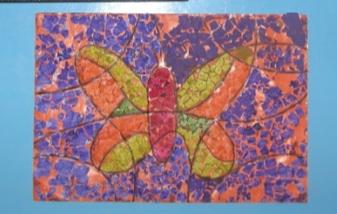 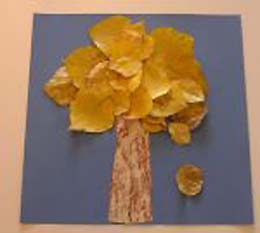 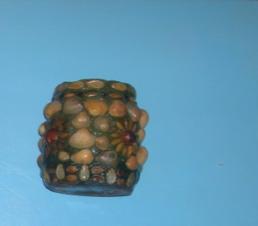 работа с сыпучим материалом (крупа, соль, бисер) ;
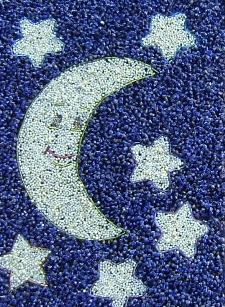 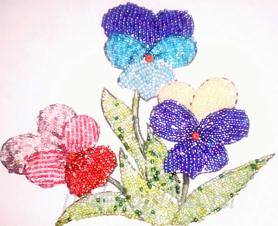 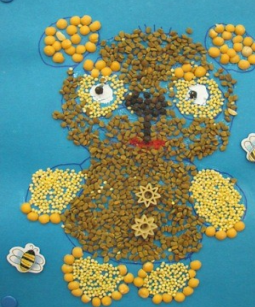 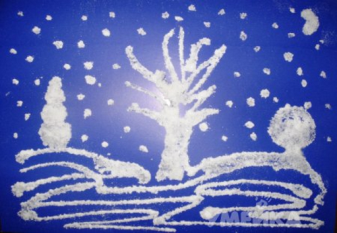 работа с пластичными материалами (соленое тесто, глина, пластилин) ;
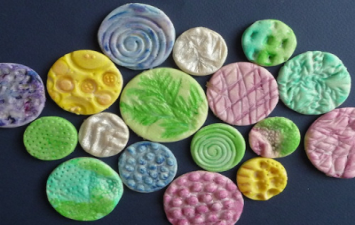 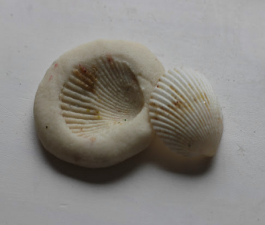 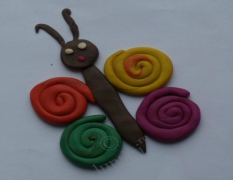 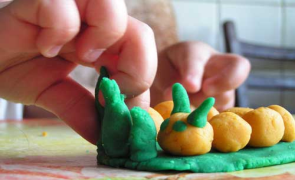 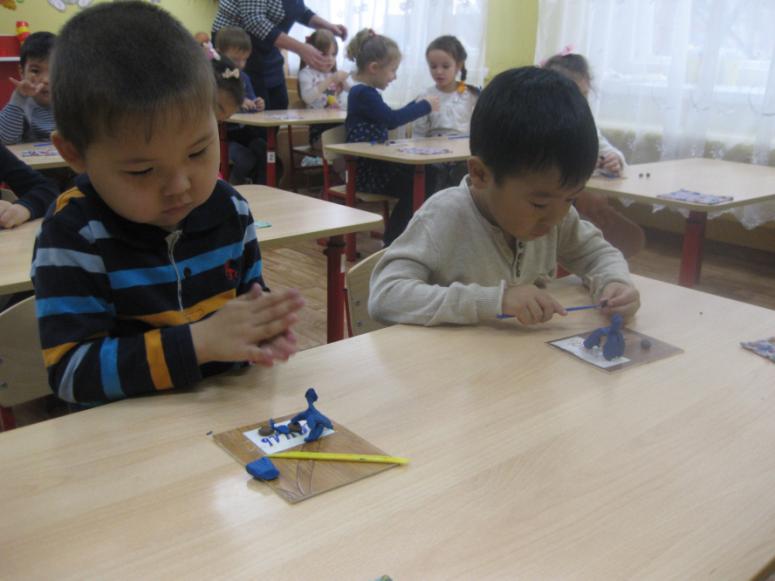 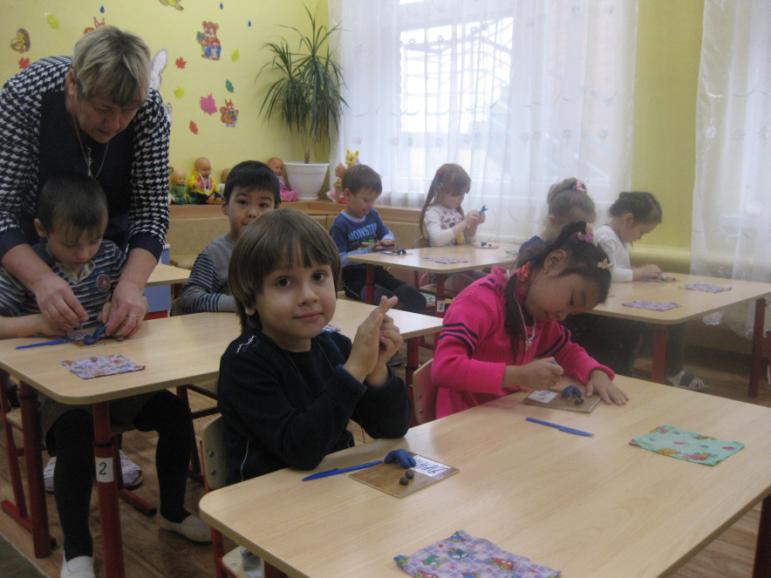 работа с иголкой (шитье,вышивание)
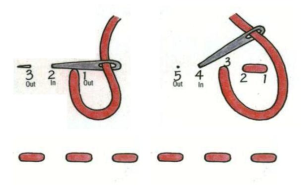 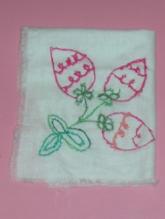 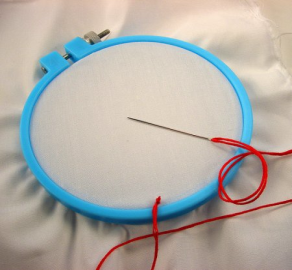 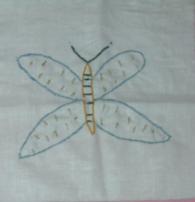 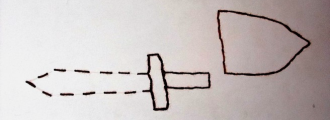 Заключение
Систематическая работа в данном направлении позволяет достичь следующих положительных результатов: кисть приобретает хорошую подвижность, гибкость, исчезает скованность движений, меняется нажим, что в дальнейшем помогает детям легко овладеть навыком письма. Благодаря проделанной работе по развитию мелкой моторике пальцев рук, навыки детей становятся более совершенными. Разные виды деятельности, используемые в работе, при целенаправленном их применении определяют успешную работу по подготовке детей к обучению в школе, способствуют развитию мелкой моторики, координации движений пальцев рук, мыслительных процессов и овладению навыками учебной деятельности.
Полезные книги…
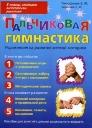 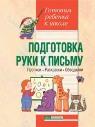 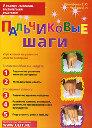 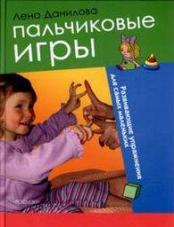 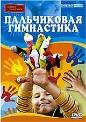 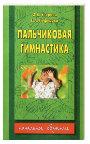 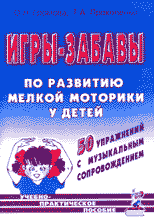 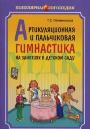 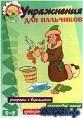 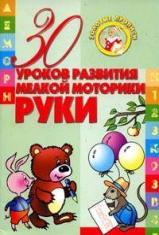 Спасибо за внимание!

    Успехов в подготовке             детей к школе!